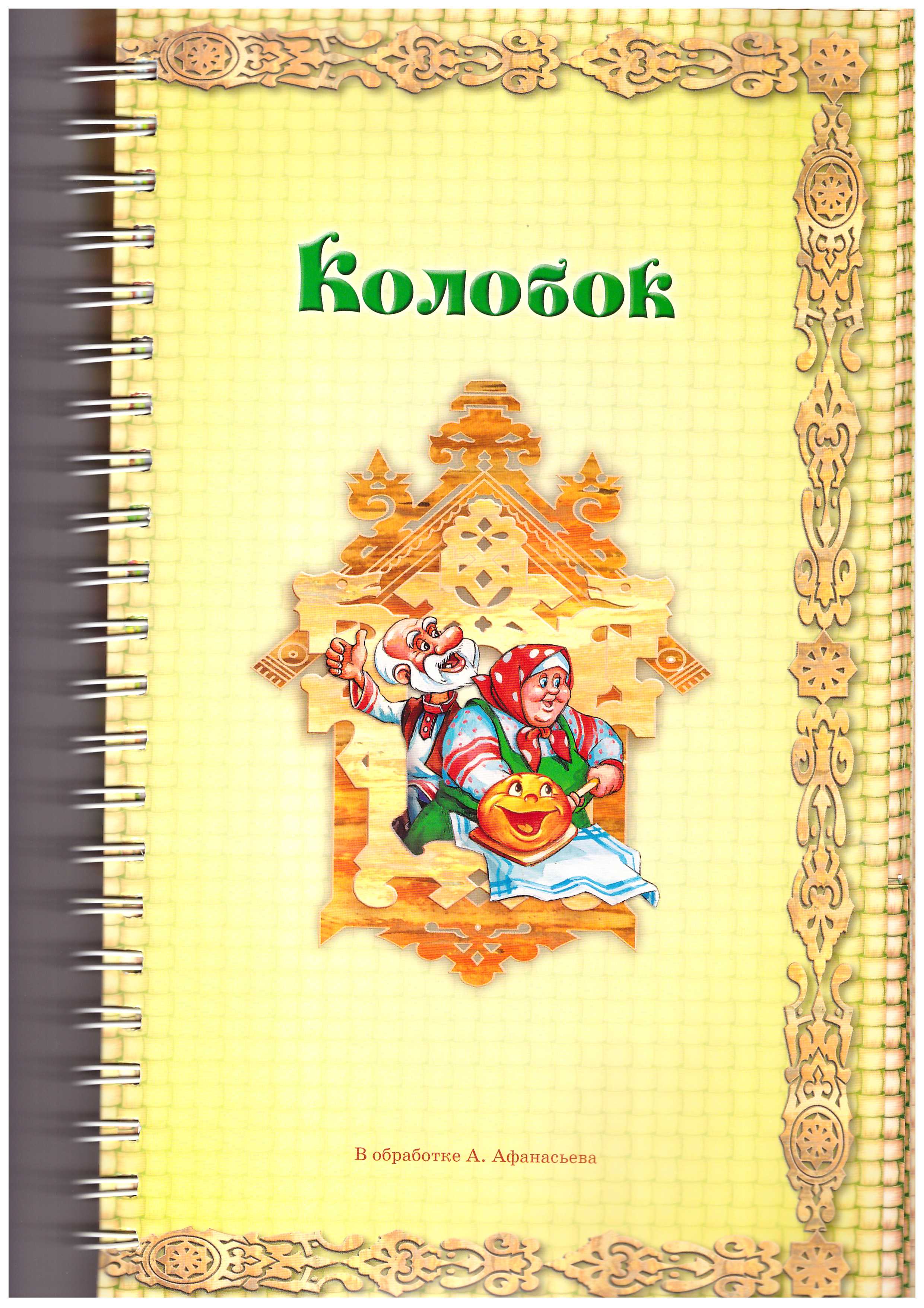 Интерактивное пособие                         для детей дошкольного возраста               по мотивам русской народной сказки «Колобок»
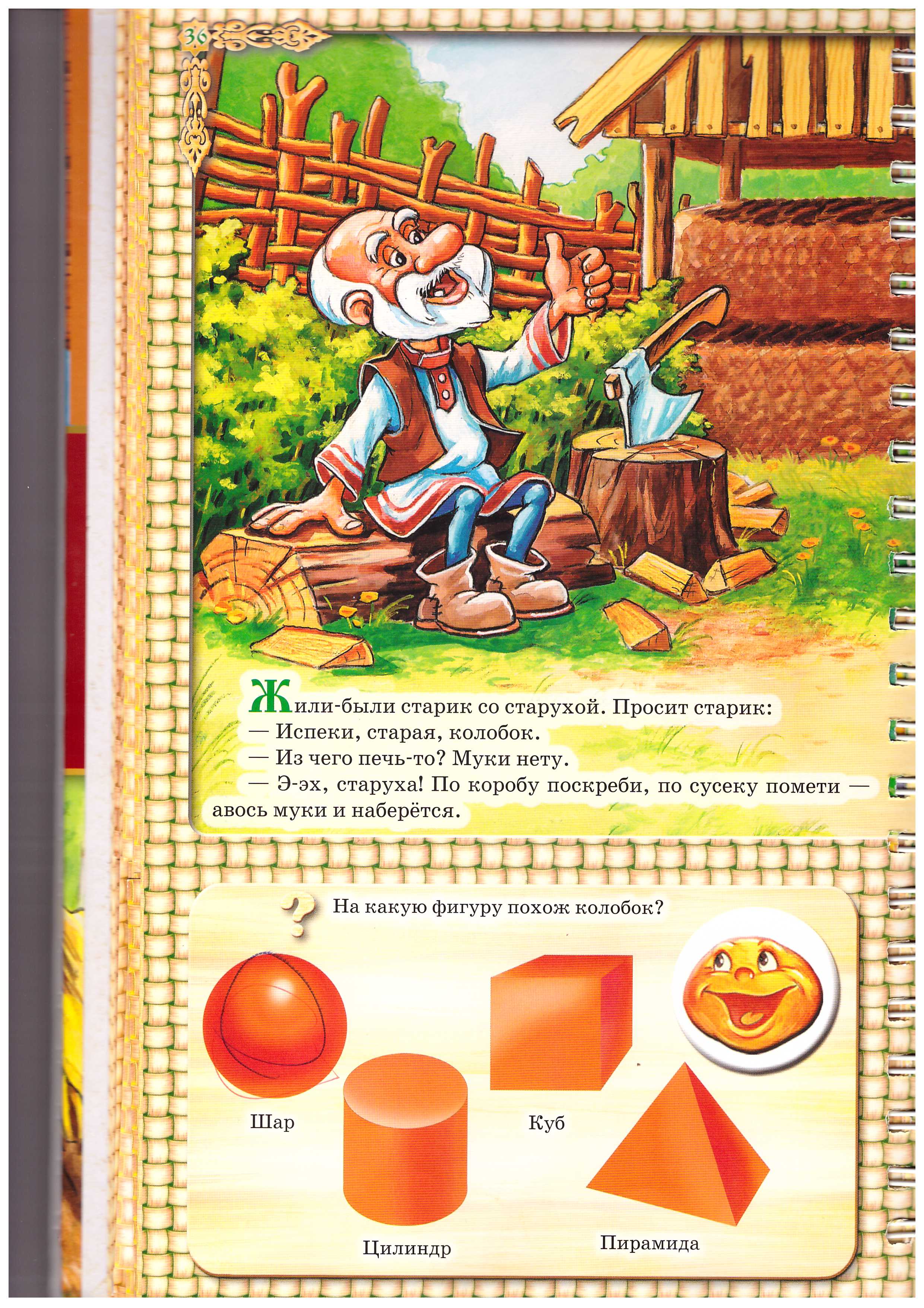 На какую фигуру похож колобок?
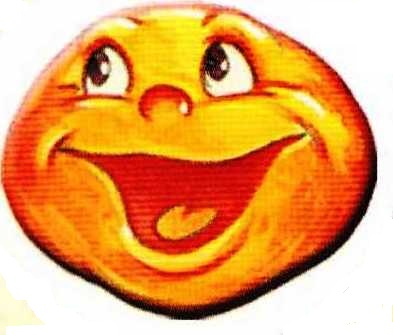 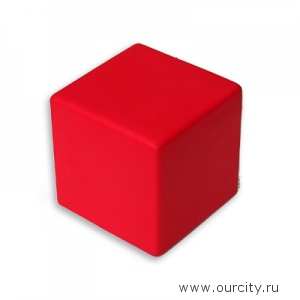 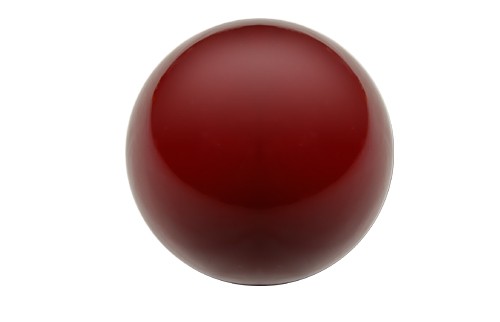 Куб
Шар
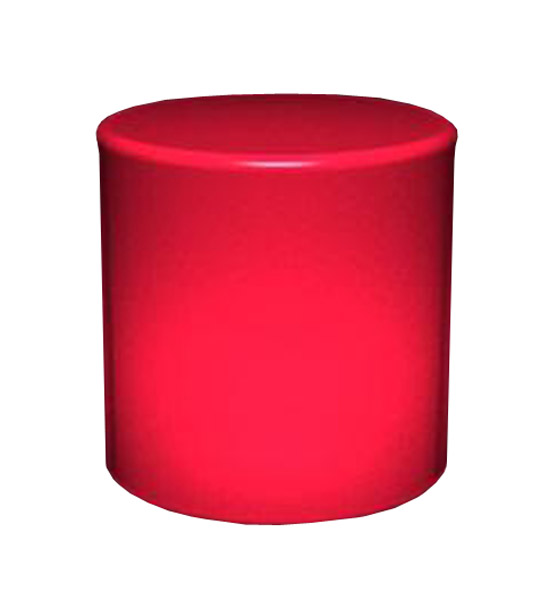 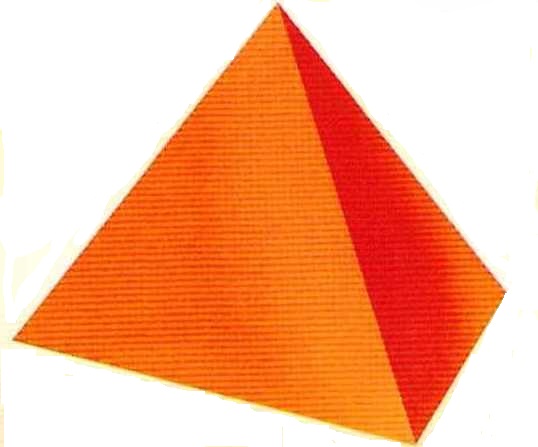 Пирамида
Цилиндр
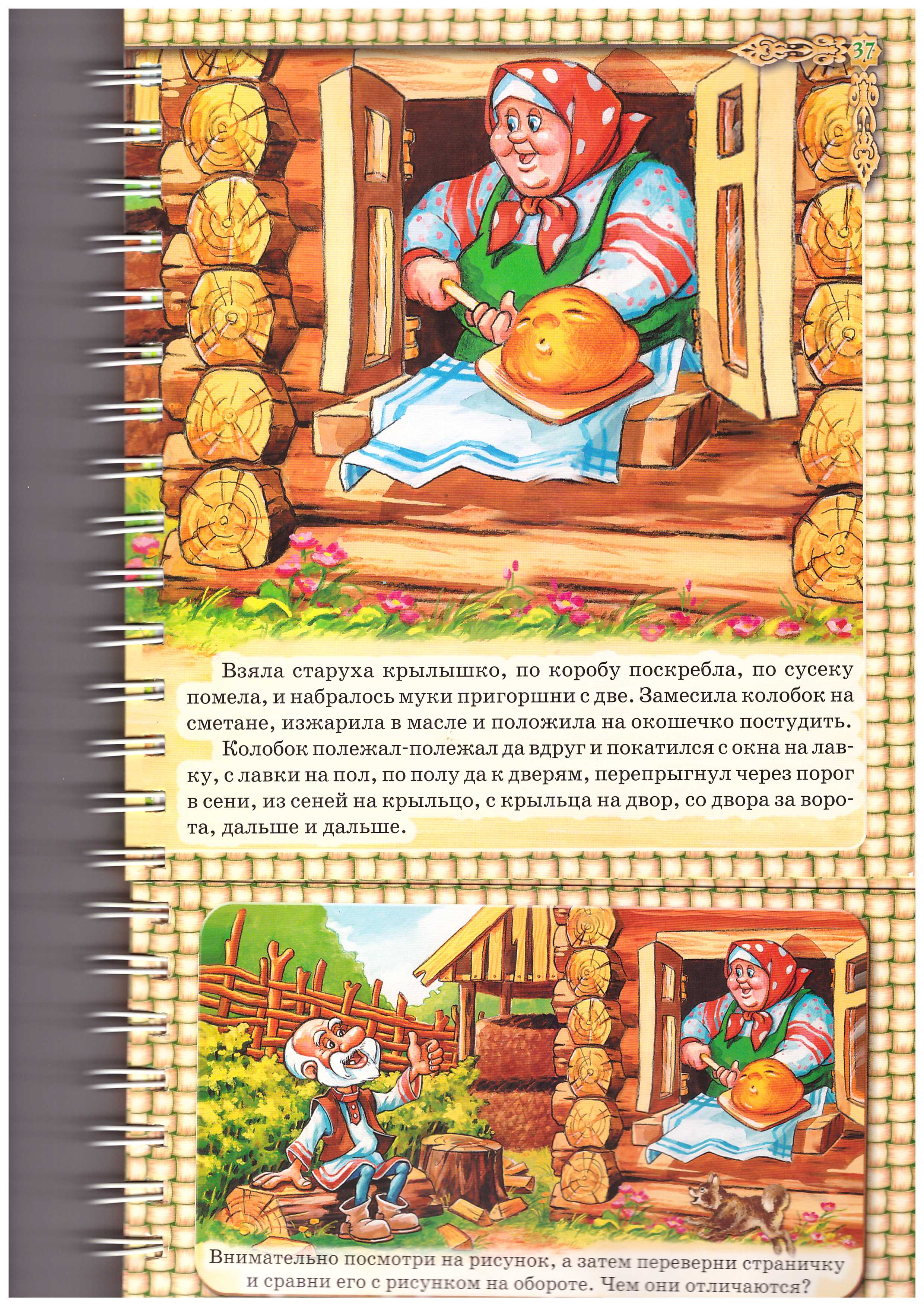 Найди отличия
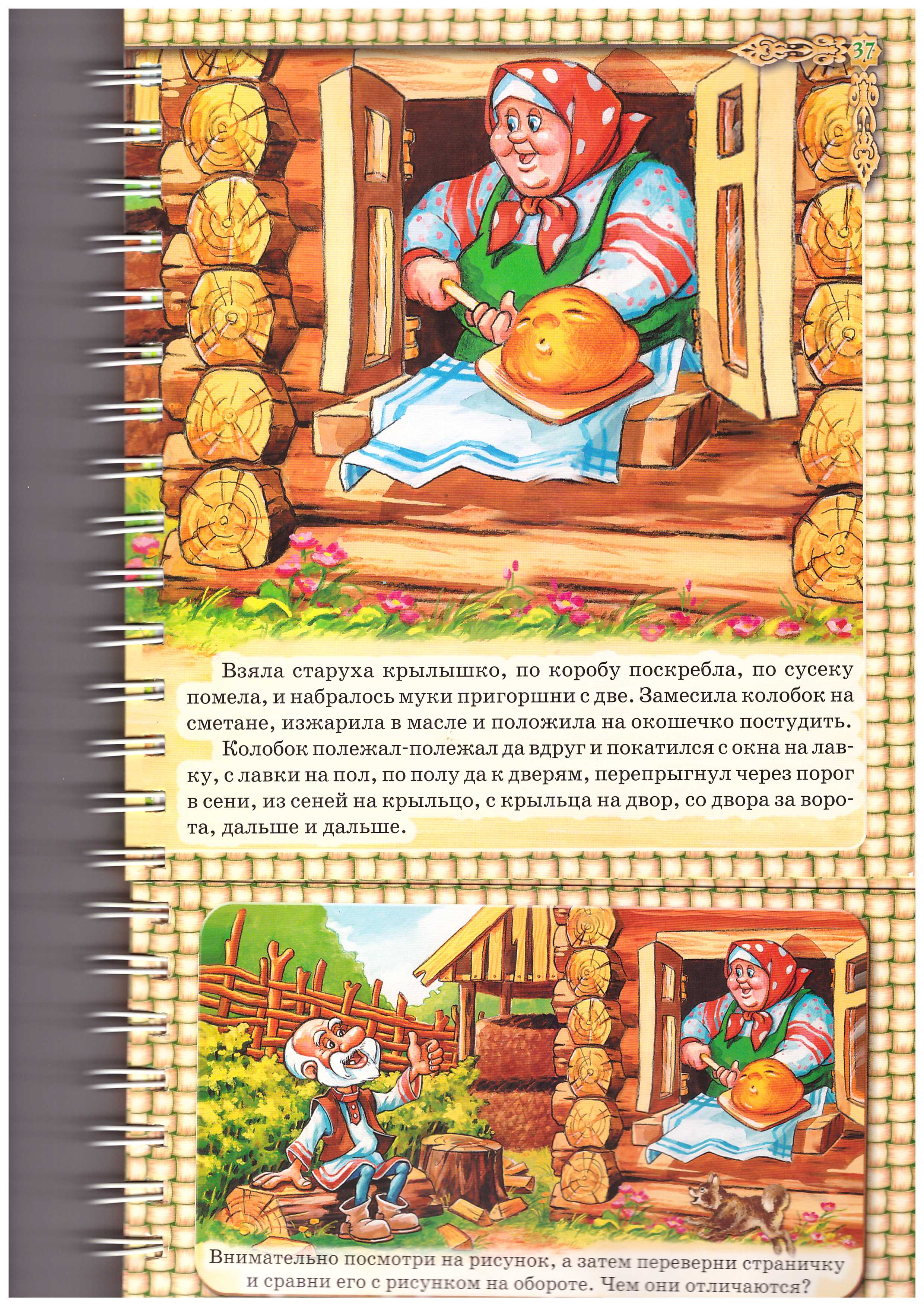 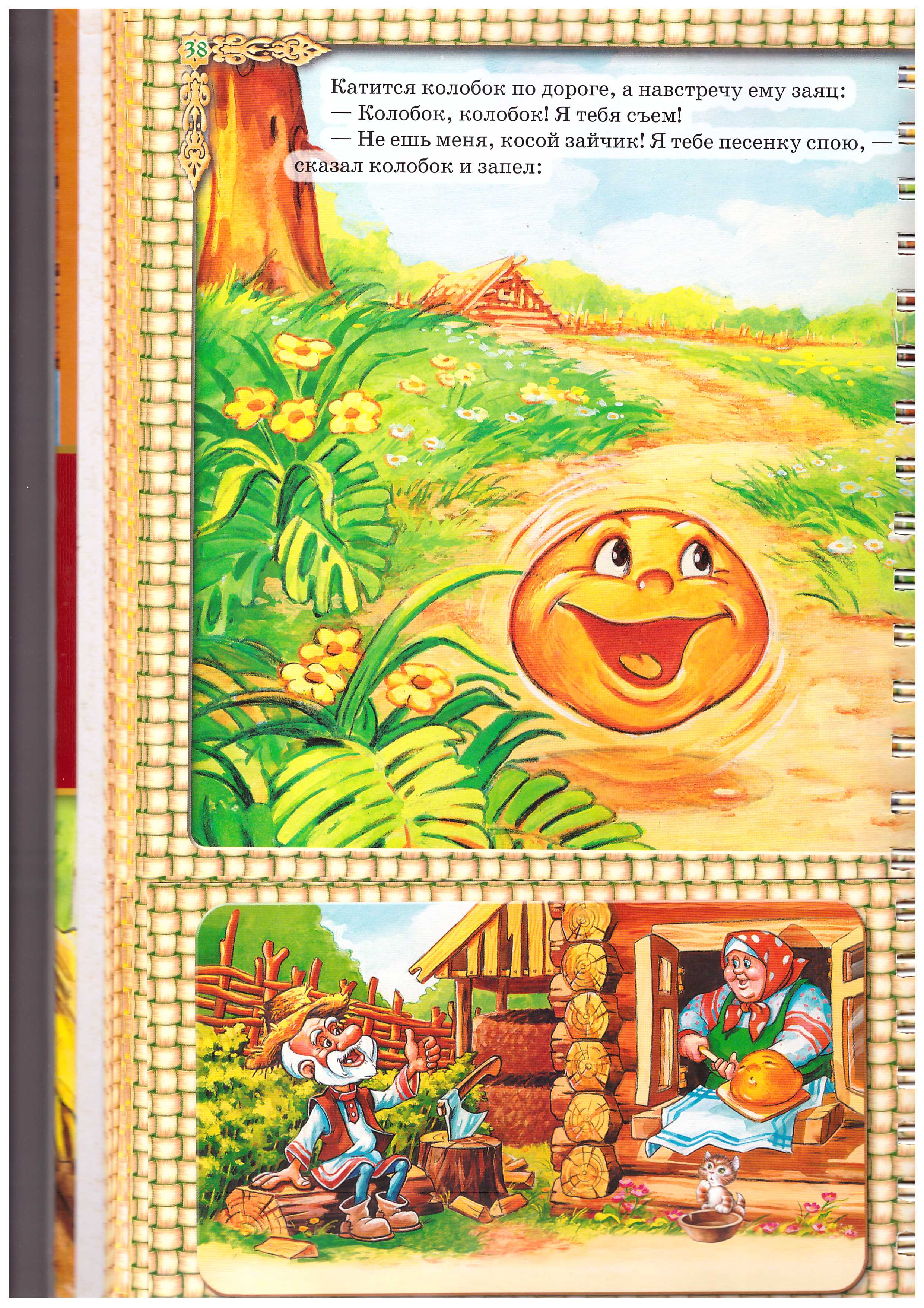 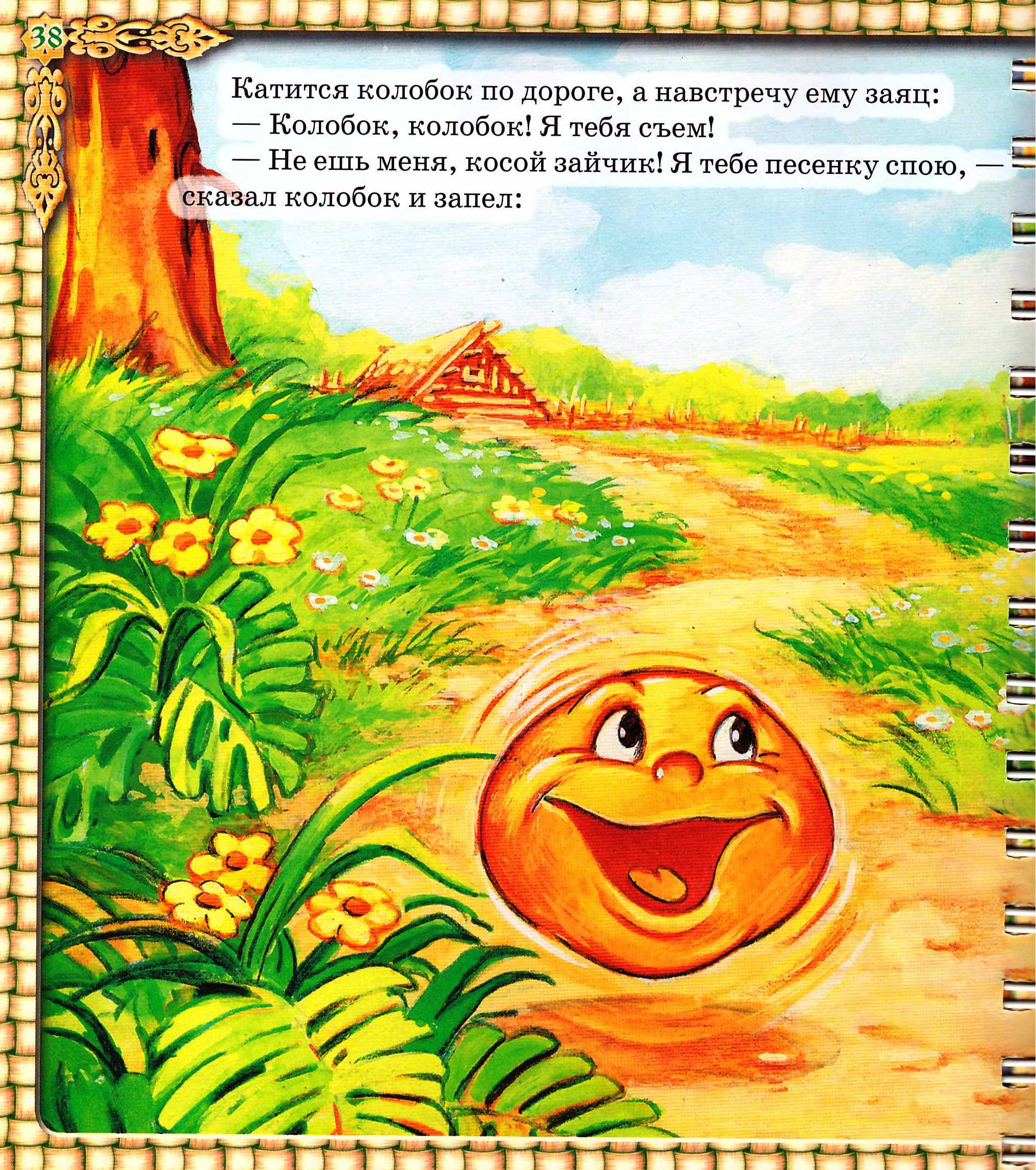 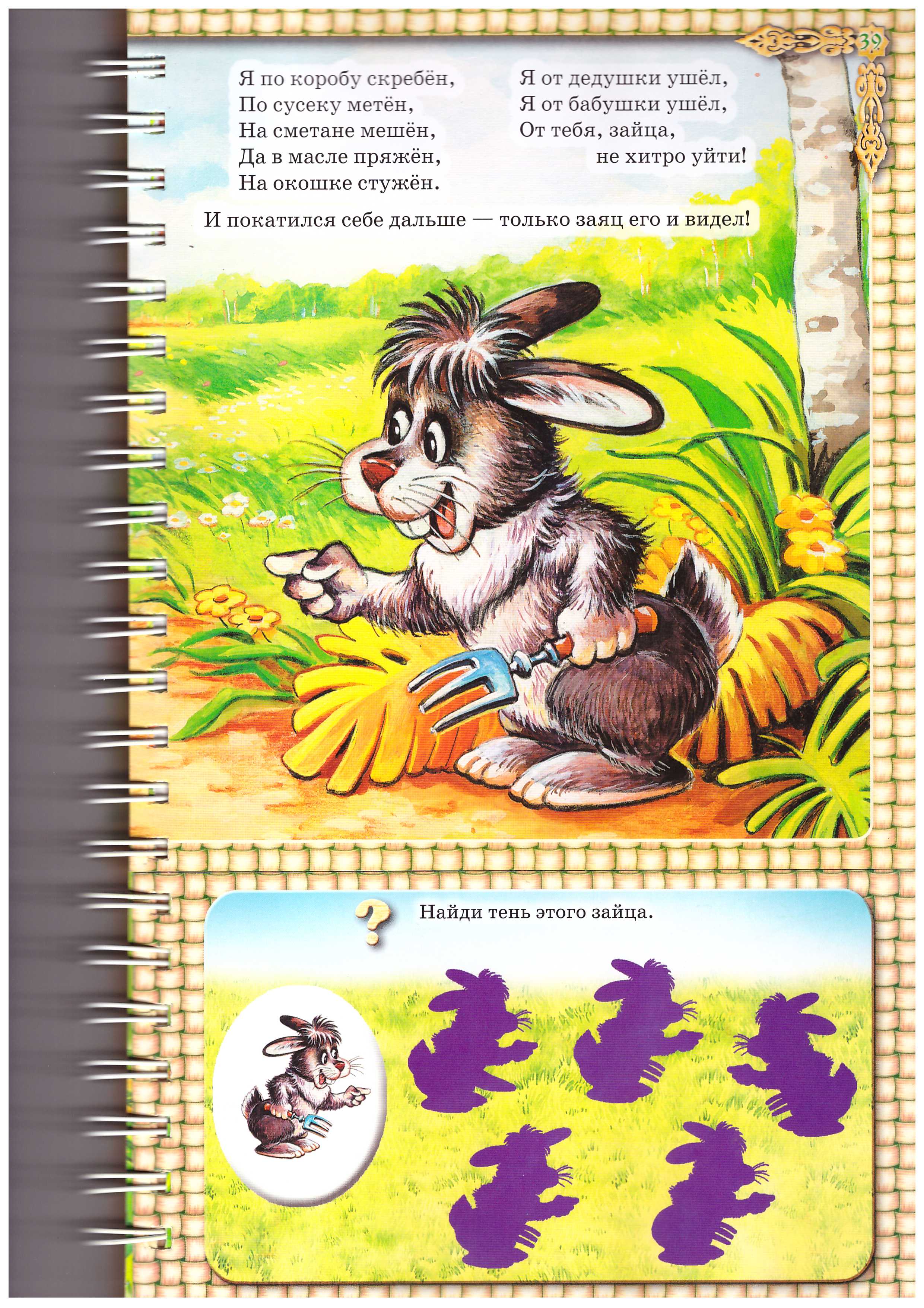 Найди тень этого зайца
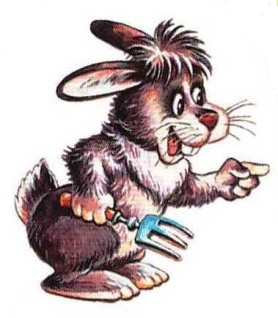 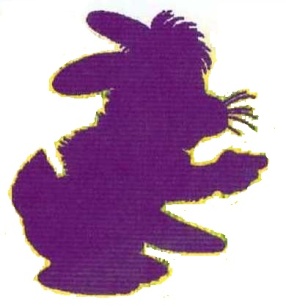 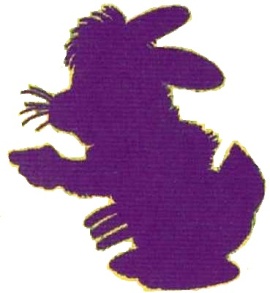 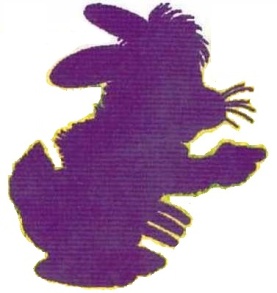 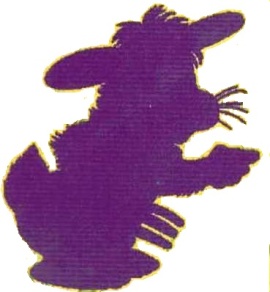 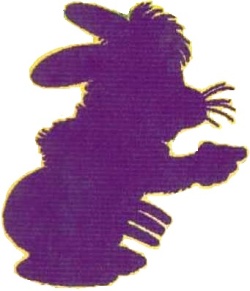 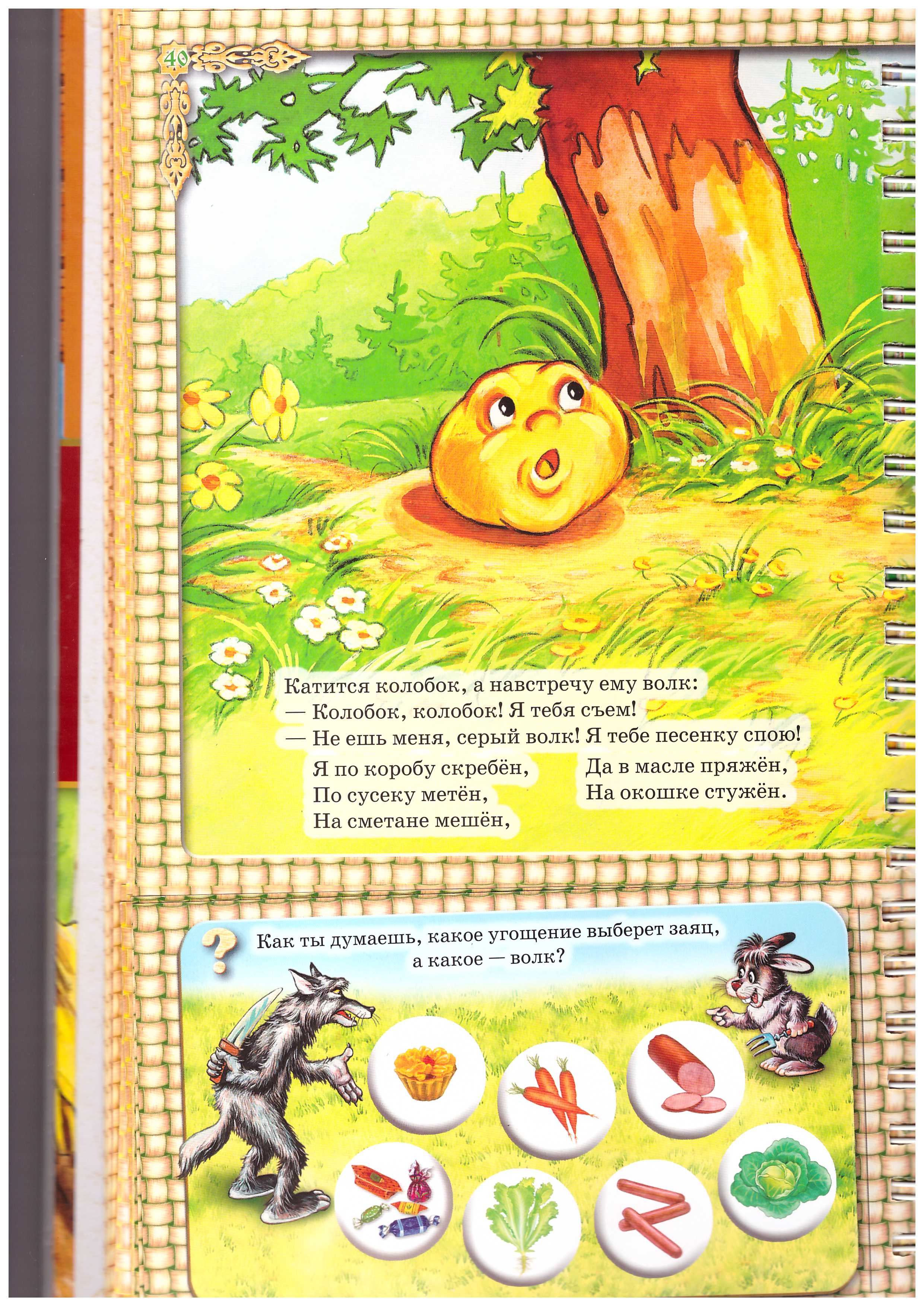 Как ты думаешь, какое угощение выберет заяц, а какое волк?
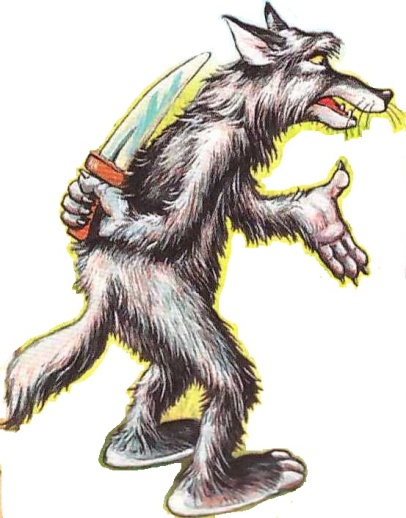 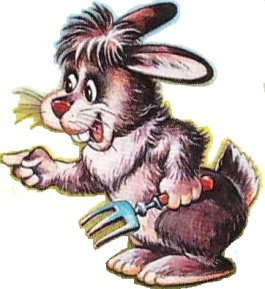 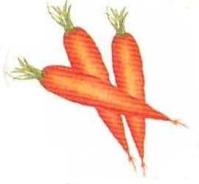 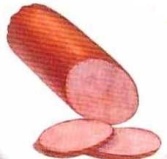 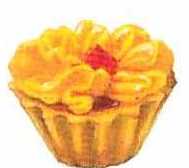 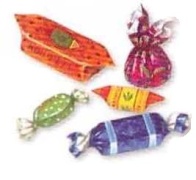 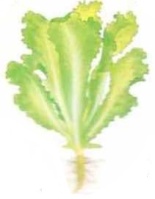 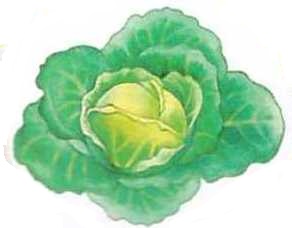 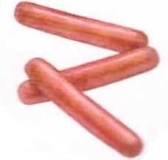 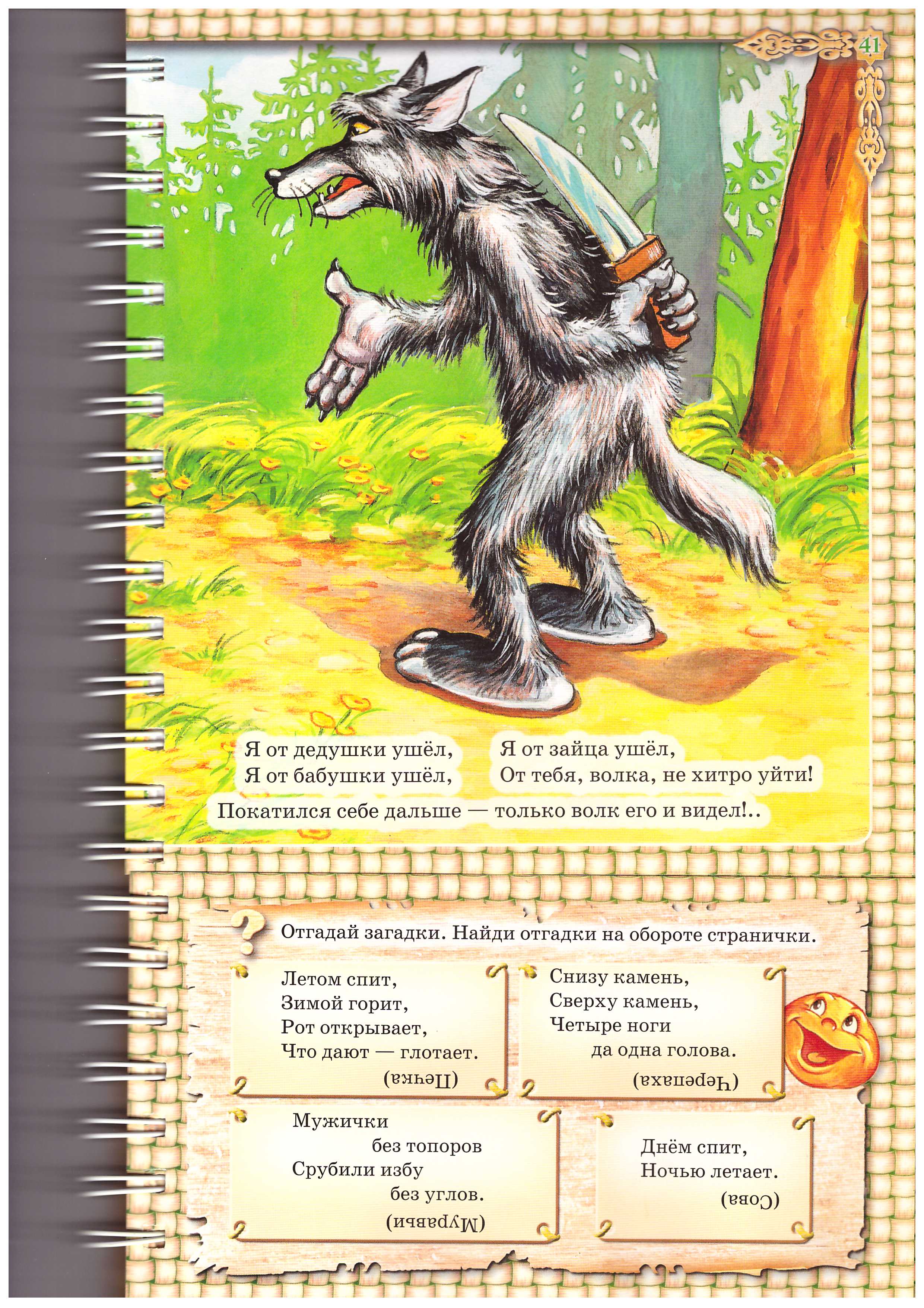 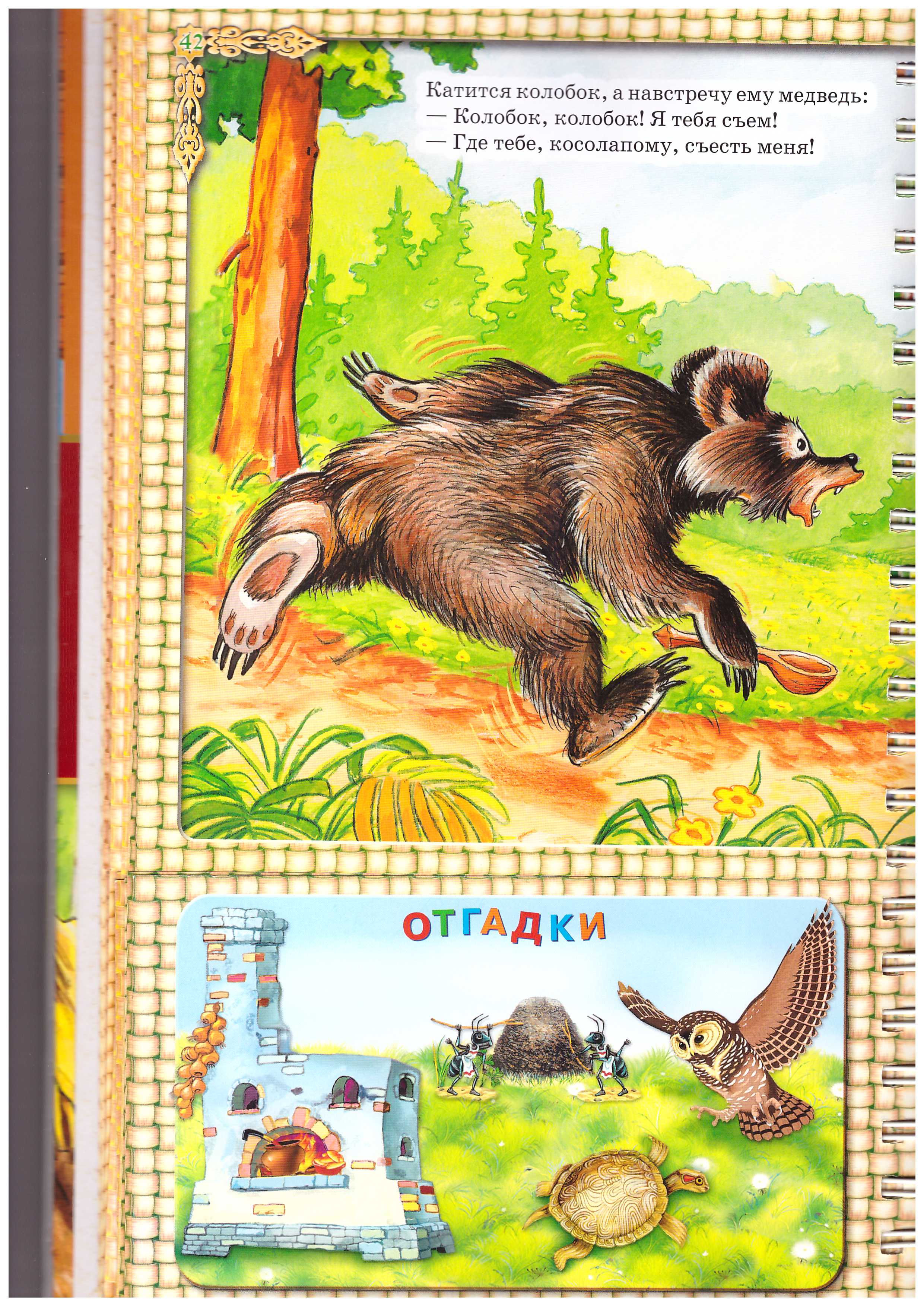 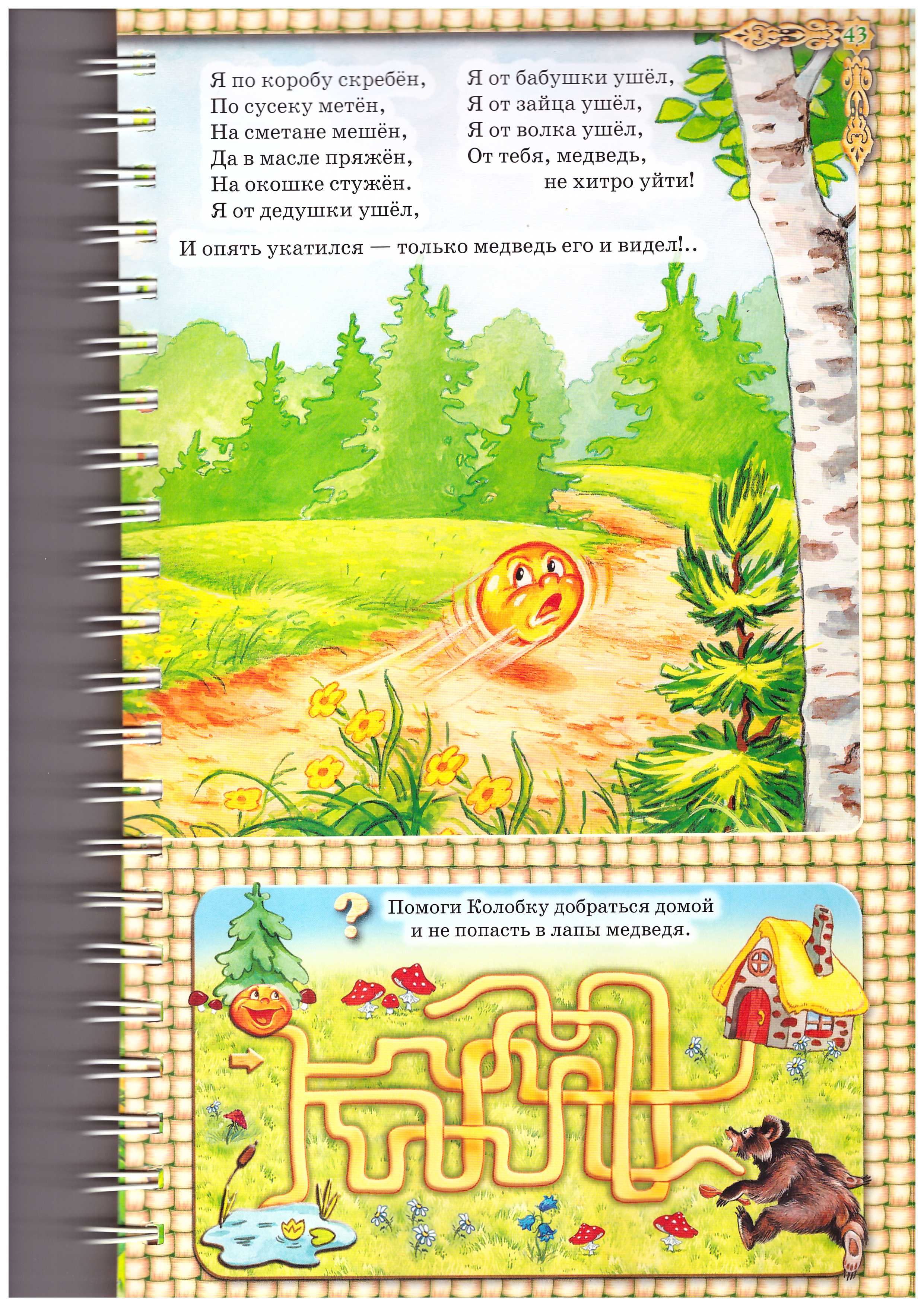 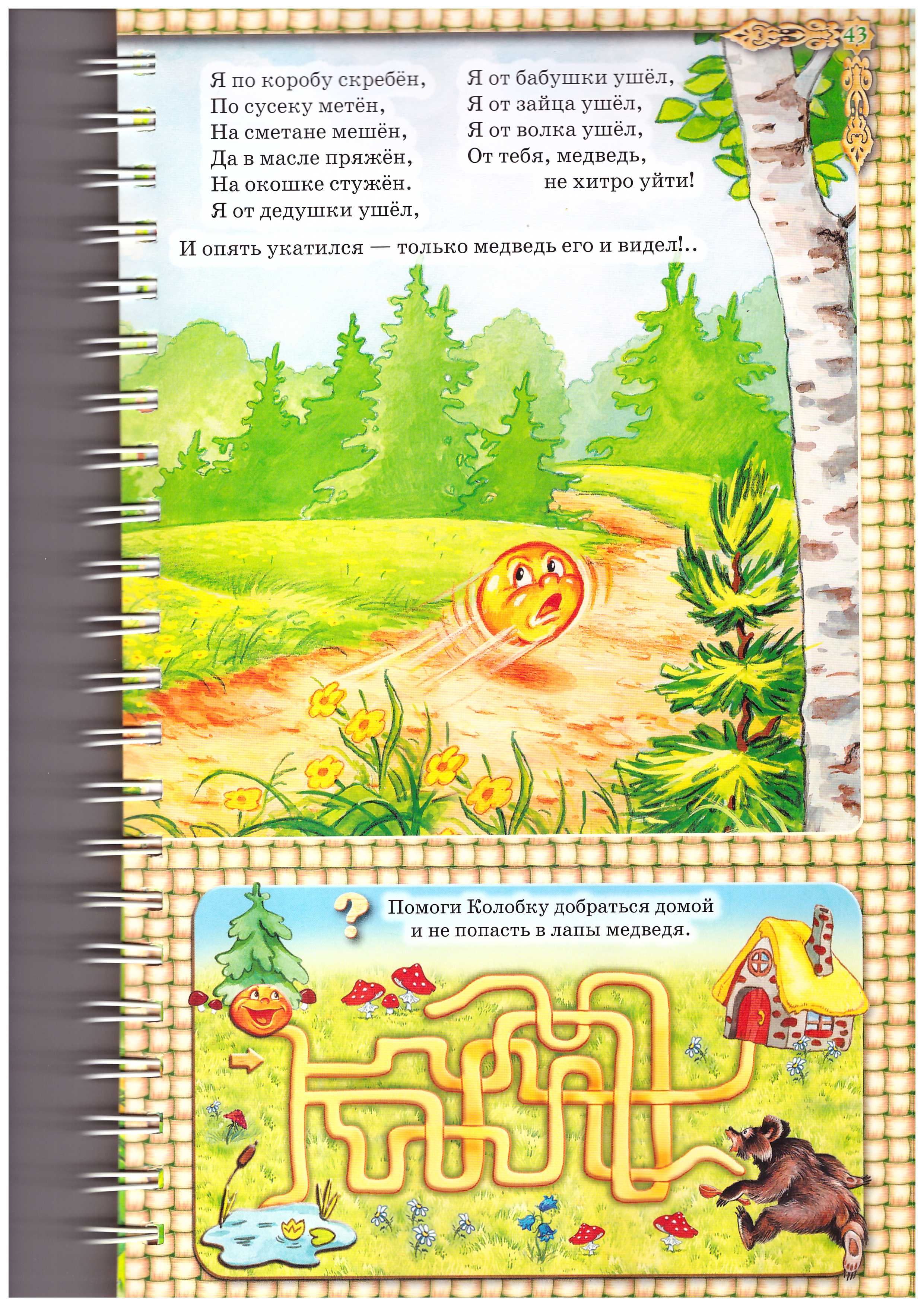 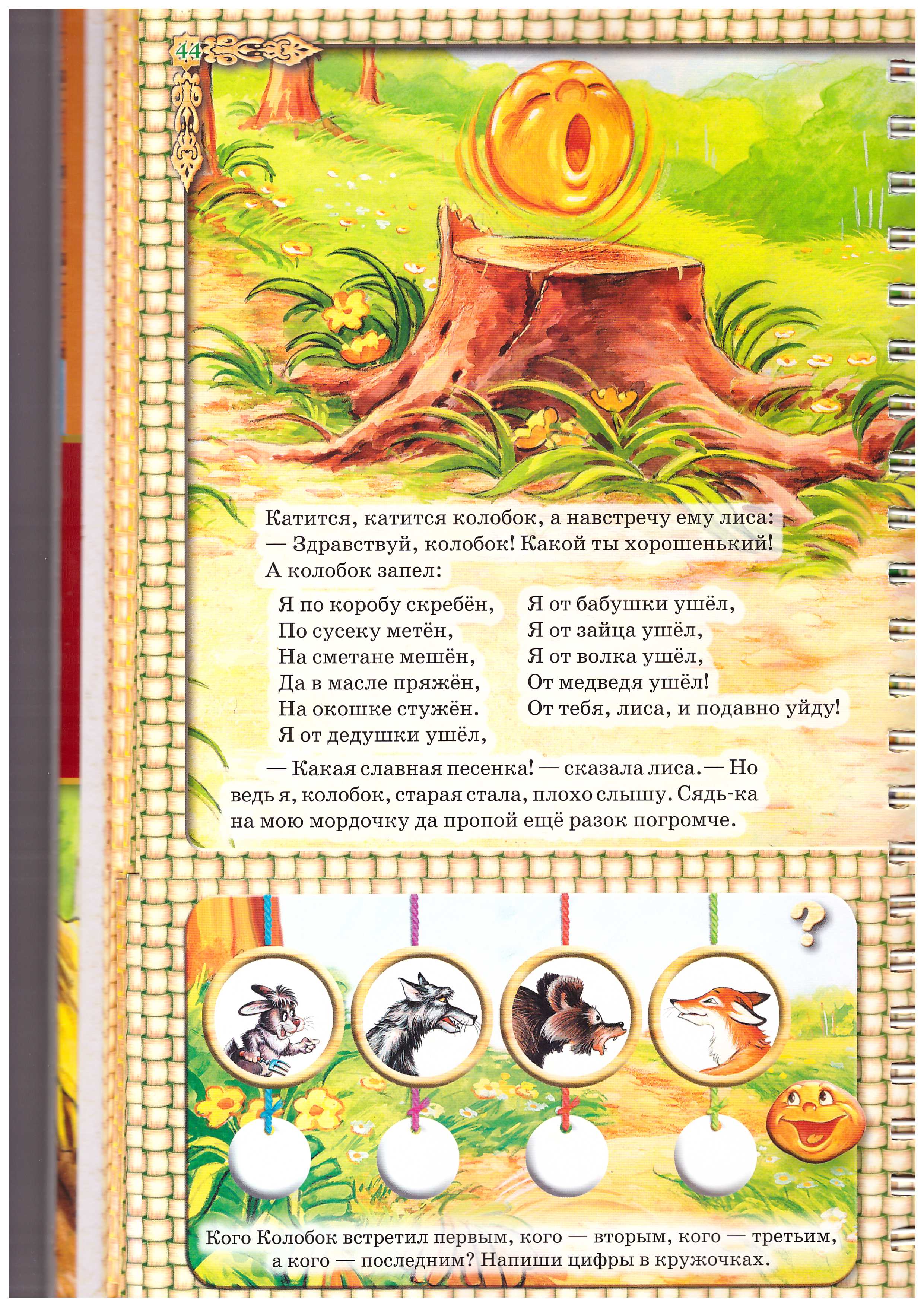 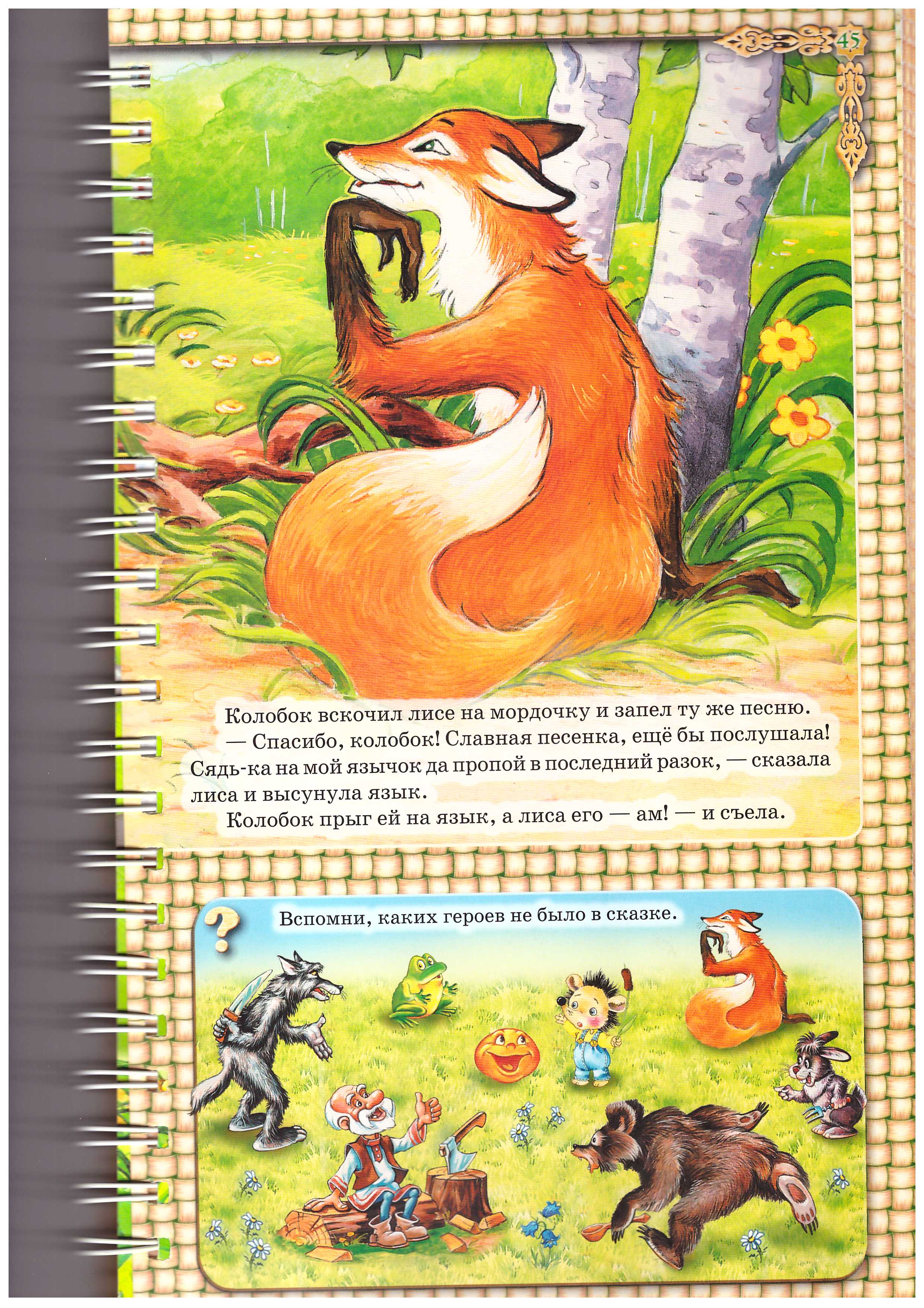 Кого Колобок встретил первым, кого – вторым, кого – третьим, 
а кого – последним?
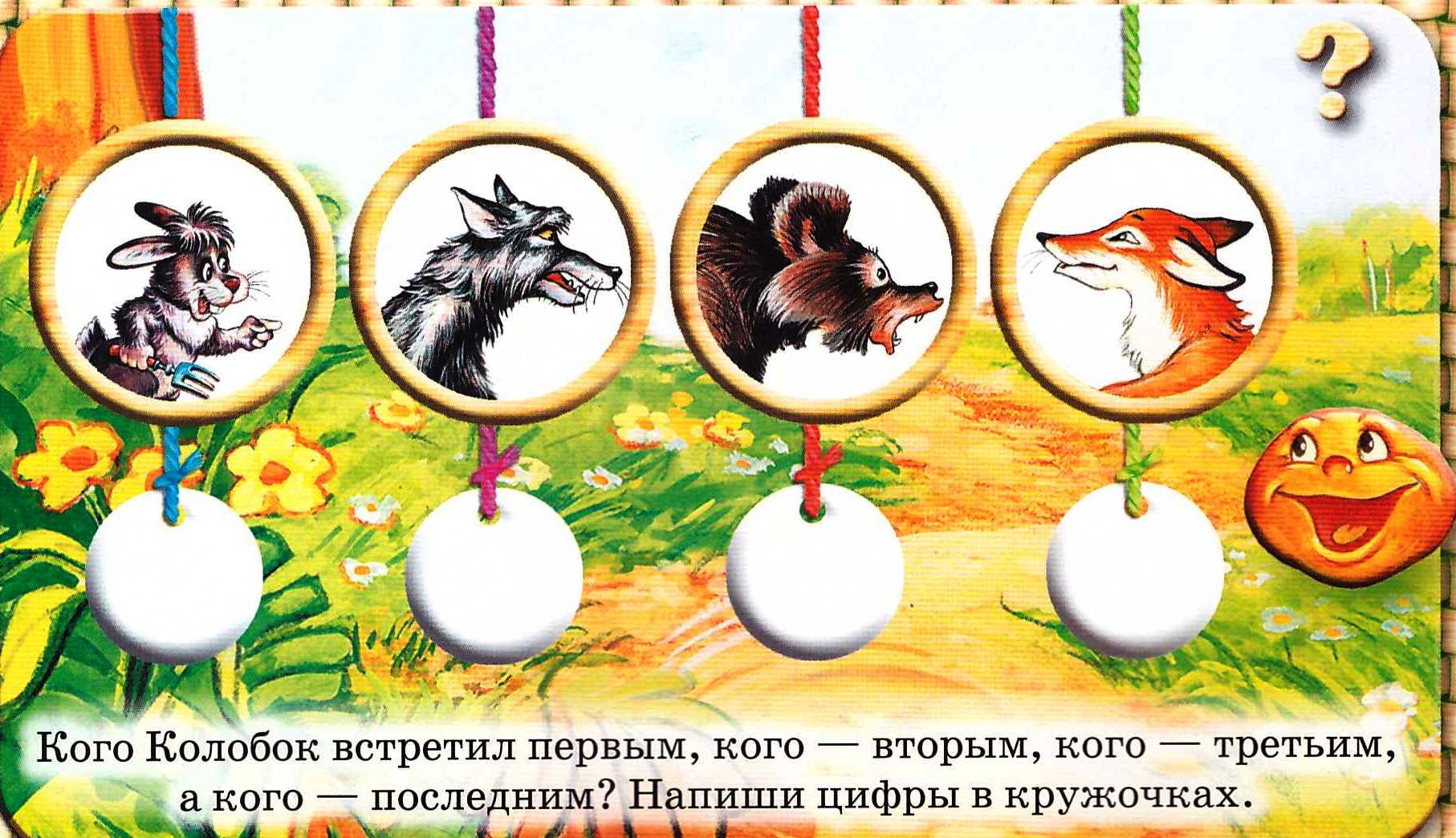 1
2
3
4
Вспомни, каких героев не было 
в сказке?
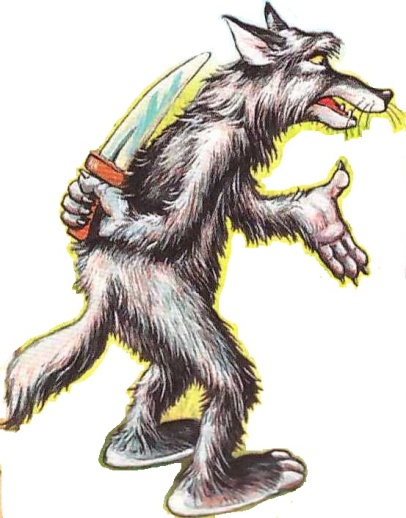 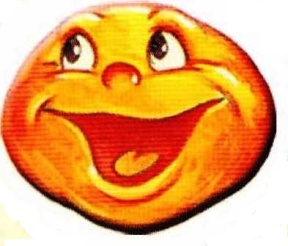 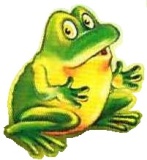 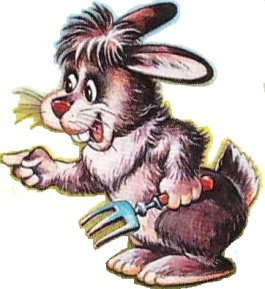 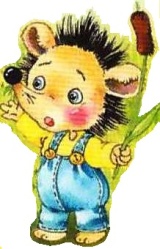 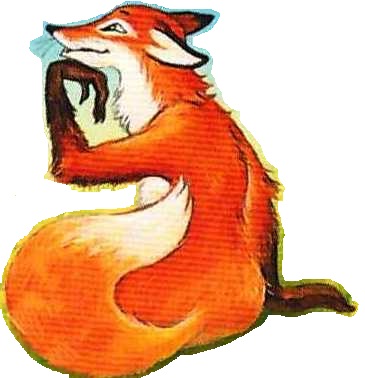 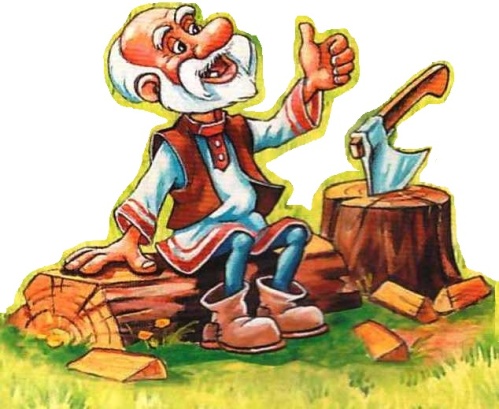 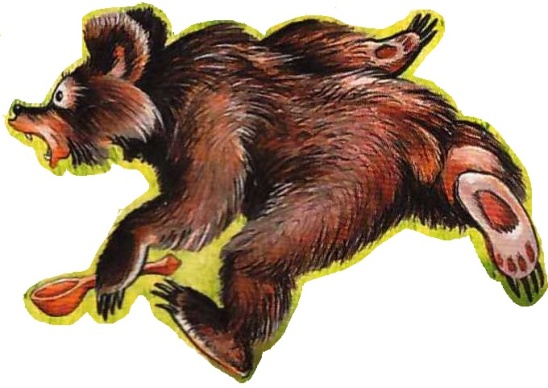 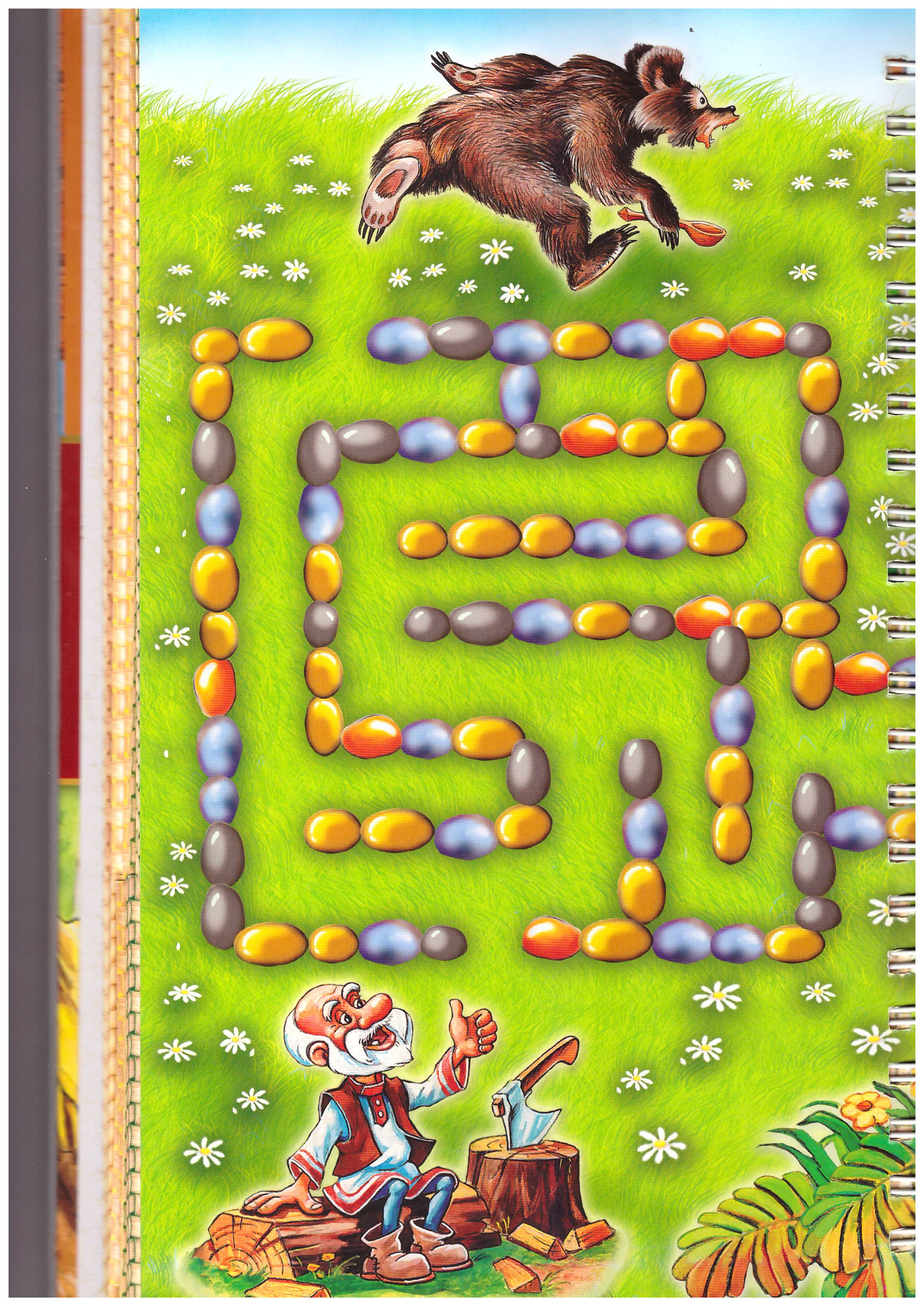